基本的 SWOT マトリクス テンプレート
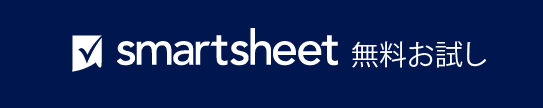 強み +
弱み –
強み 1
2
3
4
弱み 1
2
3
内部要因
機会 +
脅威 –
機会 1
2
3
脅威 1
2
外部要因